Язвы специфические
Преподаватель Беспалова Л.Г
Саянск 2018
Сифилитические язвы
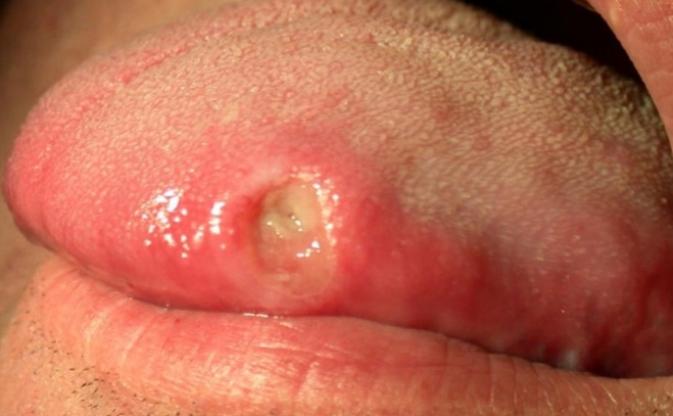 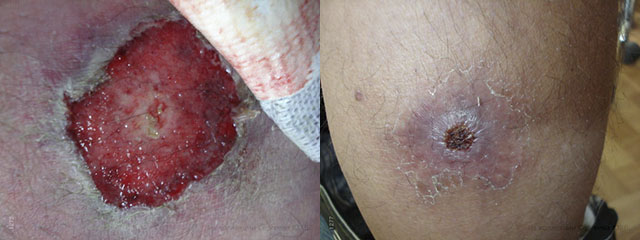 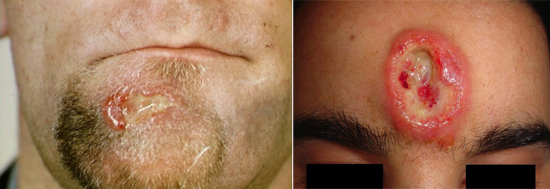 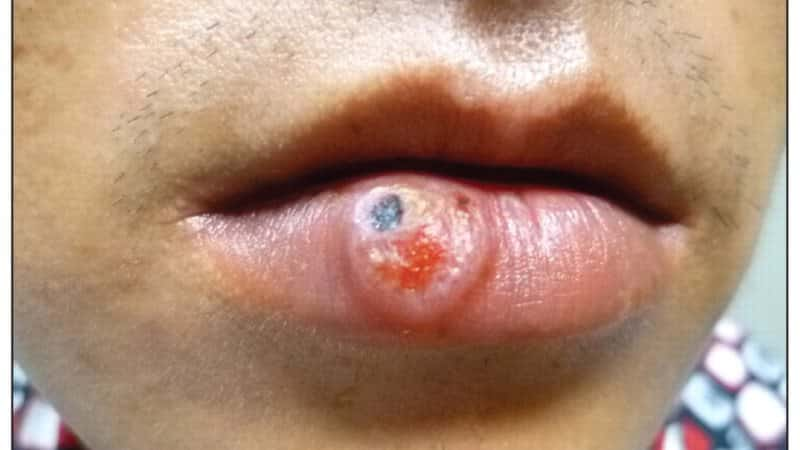 Туберкулезная язва
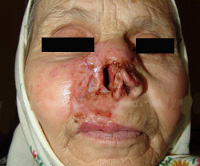 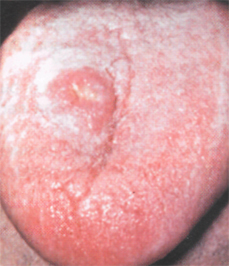 Декубитальная язва
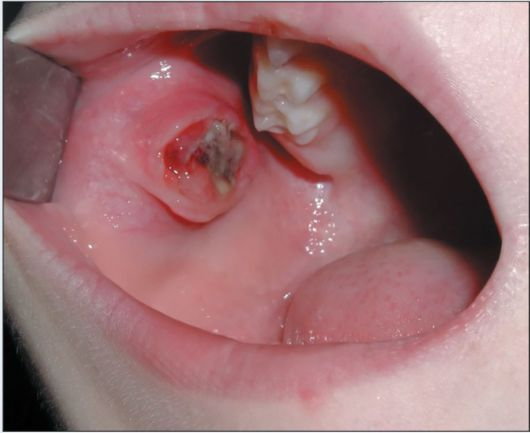 Сибирская язва
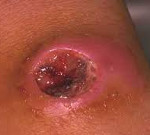 Трофическая язва
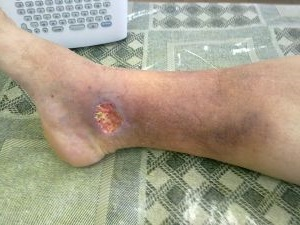 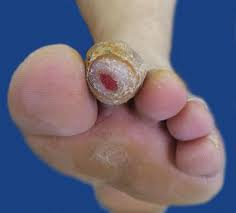 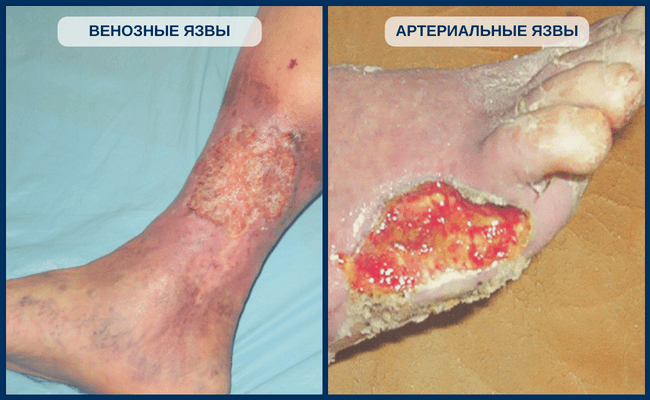 Нейротрофическая язва
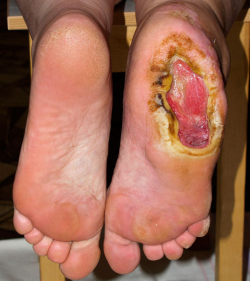 Раковая язва
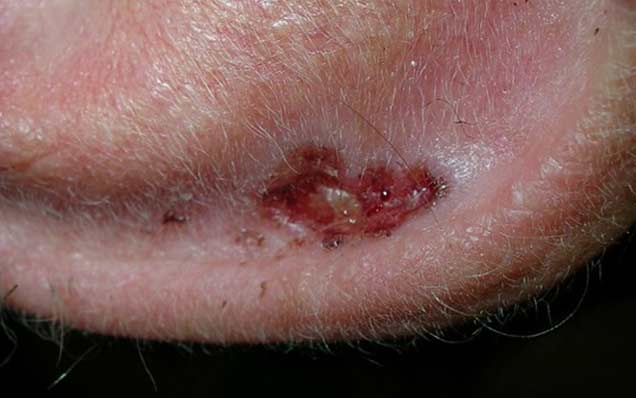